Получение частот.Как? Где? И сколько это стоит?
2.4 ГГц
Особенности работы в 2.4 ГГц
Достоинства
Можно использовать оборудование, как устройства малого радиуса действия (УМРД) без необходимости получать разрешение на использование частот (РИЧ) и регистрации радиоэлектронного средства (РЭС)
Дальность связи в 2.4 ГГц в идеальных условиях выше

Недостатки
Доступная полоса частот – мала. Диапазон 2400…2483.5 МГц позволяет назначить три непересекающихся и одновременно работающих канала
Спектр 2.4 ГГц очень перегружен помехами, особенно в городах. Уровень помех в точке приема часто превышает уровень полезного сигнала, и связь невозможна.
Выходная мощность УМРД сильно ограничена* (100 мВт / 20 дБм ЭИИМ) и не позволяет создавать протяженные пролеты
_________

* Но всегда остается на совести оператора
Что такое ЭИИМ?
Эквивалентная изотропная излучаемая мощность. Английский термин – Equivalent Isotropic Radiated Power (EIRP)
Удобнее указывать в дБм
Это сумма выходной мощности (в дБм) и коэффициента усиления антенны (в дБи)
Например, для оборудования, работающего на выходной мощности 15 дБм и имеющего антенну 5 дБи, ЭИИМ будет равняться:
	15 дБм + 5 дБи = 20 дБм (100 мВт)
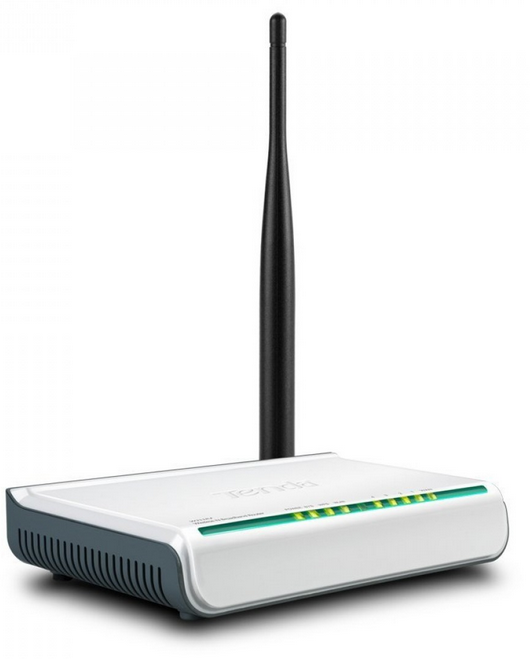 УМРД
Применение УМРД регламентируется решением ГКРЧ №14-29 от 20 ноября 2014 г. 
Последняя редакция Решения не ограничивает высоту подвеса РЭС




Cambium сделал дополнительное заключение экспертизы, подтверждающее возможность применения оборудования как УМРД, но это не обязательно.
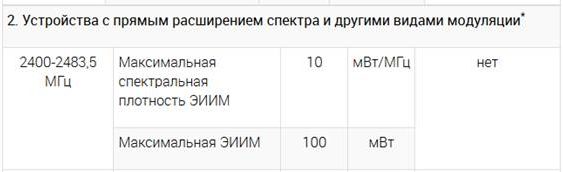 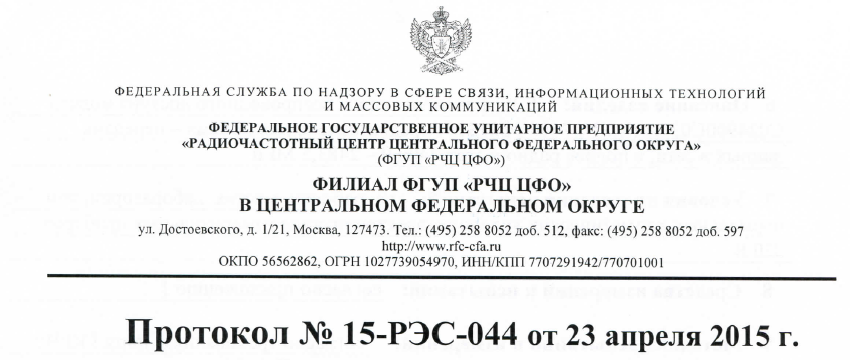 УМРД не требуется регистрировать!
Регистрация любых РЭС регламентируется Постановлением Правительства №837 от 13 октября 2011 г.
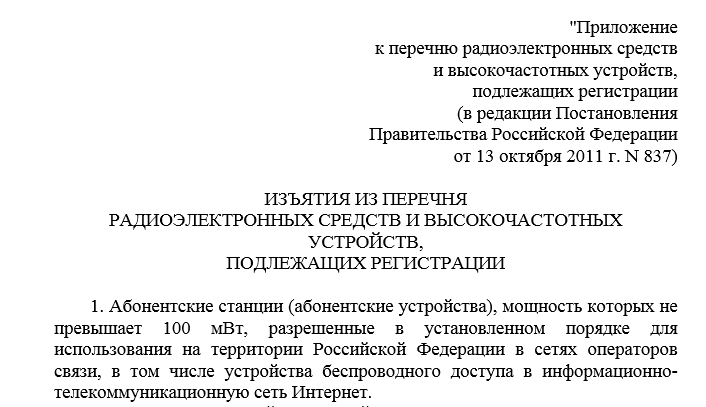 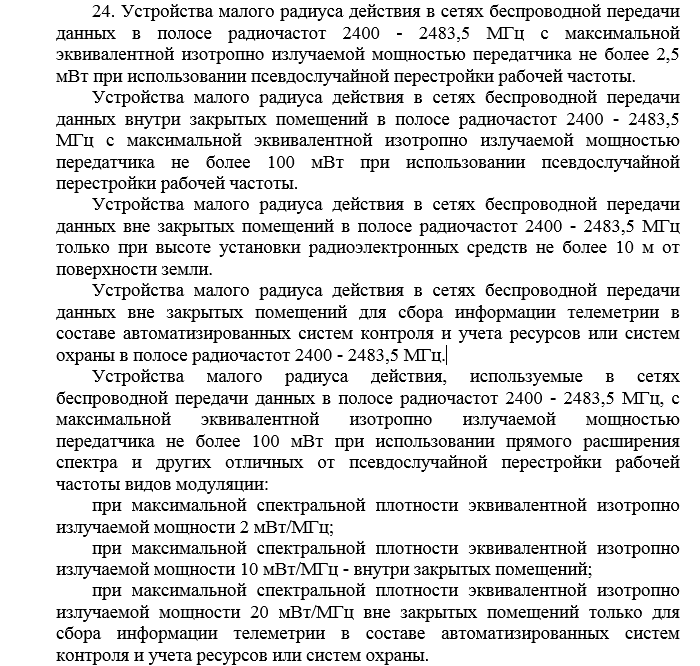 5 ГГц
В диапазоне 5 ГГц всё сложнее…
В диапазоне 5 ГГц есть положение об УМРД, но только внутри зданий. Процедура получения РИЧ на уличное оборудование – многоступенчатая:
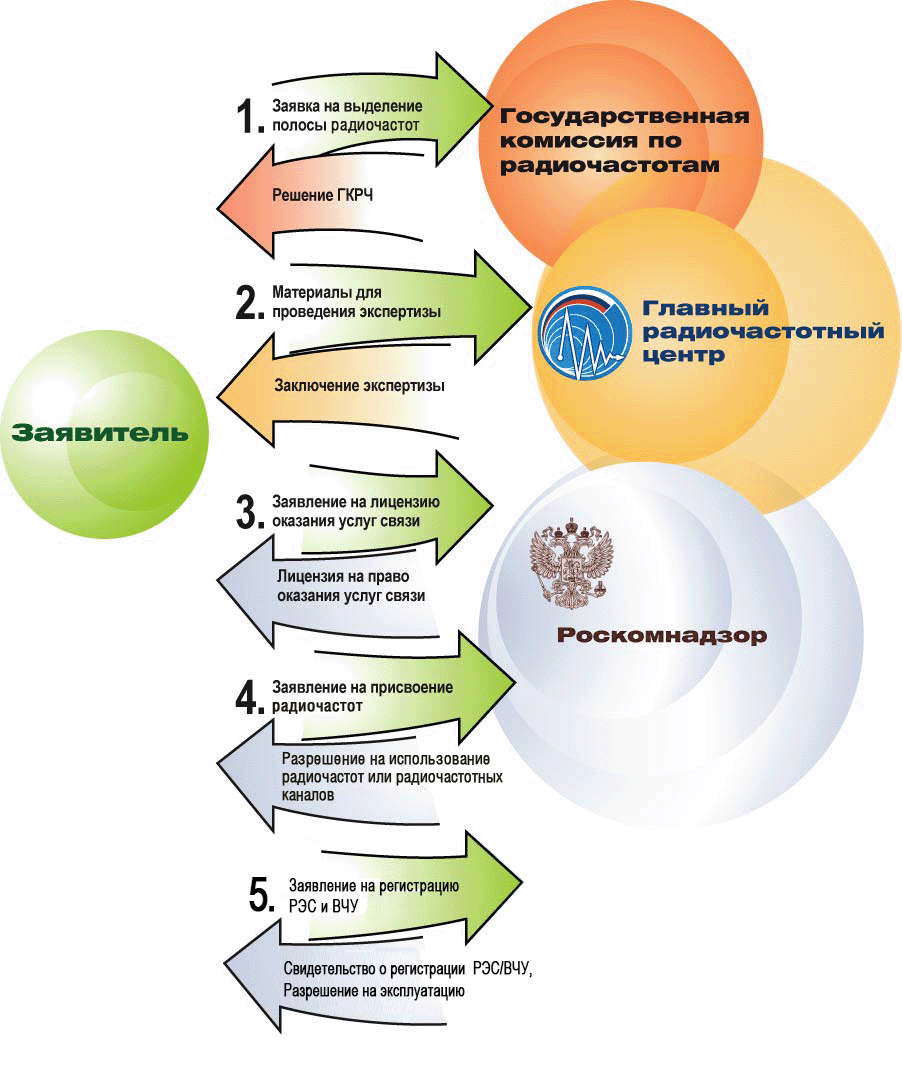 Шаг не требуется, поскольку есть обобщенные решения ГКРЧ
Шаг не требуется, поскольку лицензия у оператора, как правило, имеется
Когда мы говорим «5 ГГц», что мы имеем в виду?
Здесь можно посмотреть действующие решения ГКРЧ
В соответствии с решение ГКРЧ от 15.07.2010 № 10-07-02 в России выделены следующие поддиапазоны частот для БШПД: 5150…5350 МГц и 5650…6425 МГц:
5.150…5.350 ГГц
5.650…6.425
ГГц
Есть шанс получить частоты во многих регионах, но с ограничением выходной мощности 100 мВт и менее на выходе передатчика.
Практически без шансов.
Неплохие шансы получения частот, начиная с 5900 МГц во всех регионах, за исключением крупных городов.
http://www.grfc.ru/grfc/service/fixed_service/
Ограничения при работе в диапазоне 5 ГГц
Это же решение ГКРЧ накладывает ограничение на ширину главного лепестка диаграммы направленности антенны (5 градусов) для пролетов точка-точка.
На практике это означает необходимость применения больших антенн (даже для небольших пролетов): тарелок диаметром от 60 см или панелей размером от 60х60 см.
Если большую антенну использовать невозможно, есть вариант подать заявку на точку-многоточку. В случае удачной экспертизы ЭМС, вы получите РИЧ на многопользовательскую БС, но по факту будете ее использовать для работы с одним абонентом.
В случае использования абонентской станции в качестве БС, у вендора должен быть сертификат ССС на АС (декларация соответствия не подойдет). Среди вендоров существует практика оформлять сертификат только на БС стандарта Wi-Fi, а абонентские станции не сертифицировать и не декларировать, считая их стандартными Wi-Fi клиентами по типу мобильных телефонов/планшетов/etc.
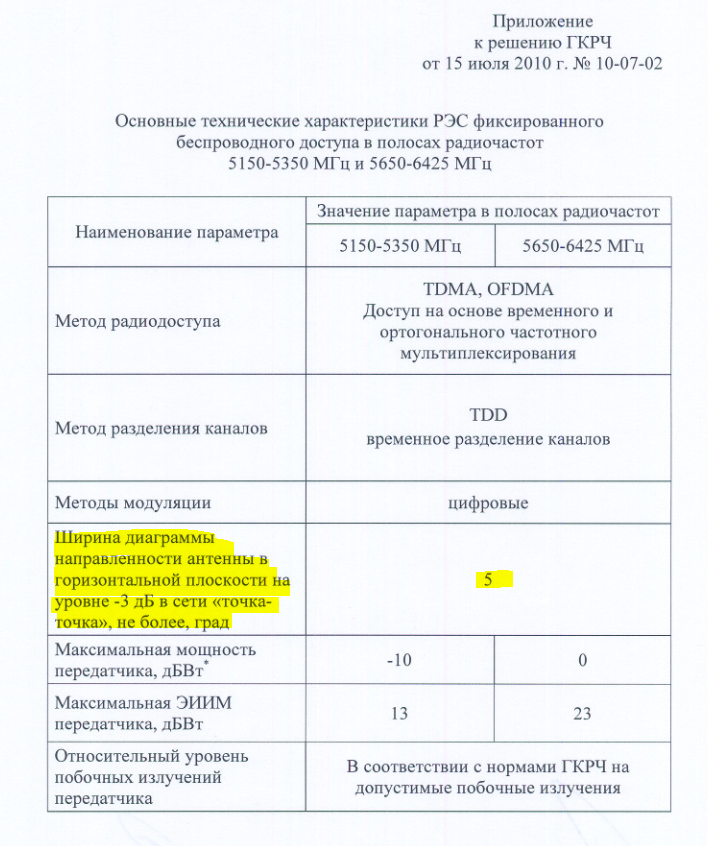 Этапы получения РИЧ
Этап 1. ГРЧЦ
ГРЧЦ = Государственный радиочастотный центр, сайт grfc.ru
Обращение электронно через кабинет заявителя или лично.
Состав заявки:
1. Пояснительная записка (в свободной форме)
2. Исходные данные по форме ИД-ФС 
2. Схема построения системы связи 
3. Выкопировка карты (упразнено с 2017 года)
4. Проект частотно-территориального плана (таблица ФС-1) 
5. Технические данные РЭС (таблица 1-ФС) 
6. Нотариально заверенная выписка (оригинал) из единого государственного реестра юридических лиц
На выходе получаете заключение экспертизы о возможности использованяи частот. Это еще не разрешение на использование частот.
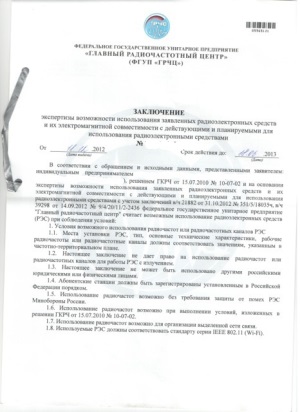 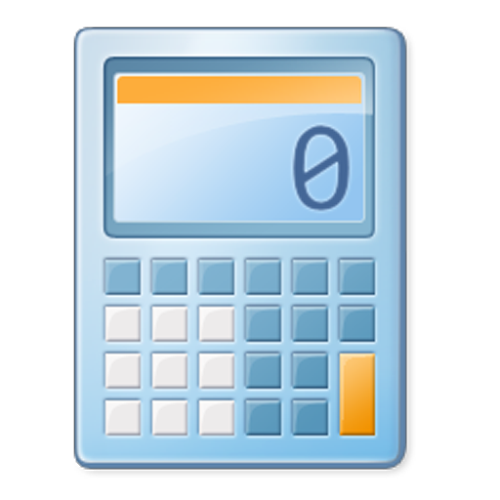 1 этап. Экспертиза ЭМС.
~38 000 ₽ за БС (за адрес)*

2 этап. Международная координация (только для приграничных регионов), оформление и выдача документов
~5 000…15 000 ₽
* Здесь и далее приводятся расчеты для точки- 
   многоточки
Этап 2. Роскомнадзор
От РКН вам надо две вещи: 1) Разрешение на использование радиочастот и 2) Свидетельство о регистрации РЭС (ВЧУ).
Оба бесплатно получаются в  территориальном отделении РКН на основании заявлений. 
Можно использорвать портал Госуслуг. 
Решение о присвоении (назначении) радиочастоты или радиочастотного канала принимается не позднее чем через 35 рабочих дней со дня обращения. 
Свидетельство о регистрации РЭС (ВЧУ) оформляется в течение 10 рабочих дней с момента подачи заявления. Твердая копия свидетельства сейчас не выдается, информация хранится в базе.
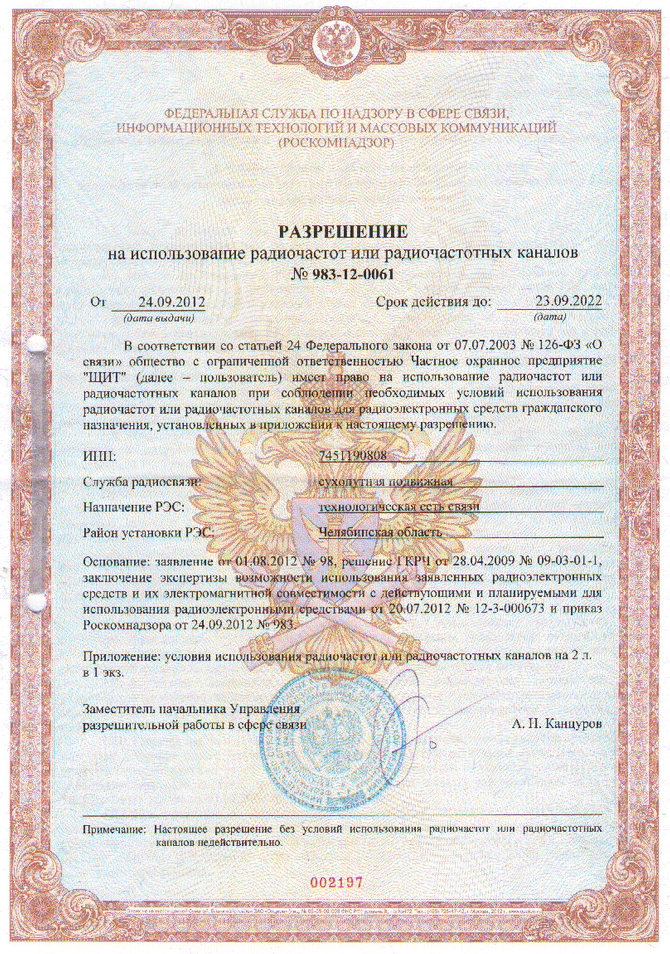 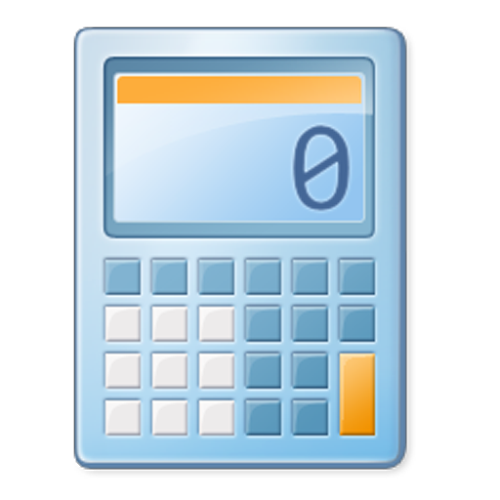 0 ₽
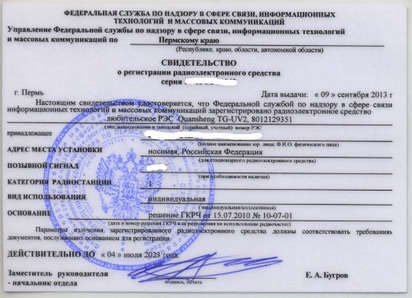 Ежегодные платежи
Находятся в ведении Федеральной автоматизированной информационно-аналитической системы в области использования радиочастотного спектра и средств массовой информации
http://www.fais-rfs.ru/cabinet/tasks/finance/spektrumfee.aspx
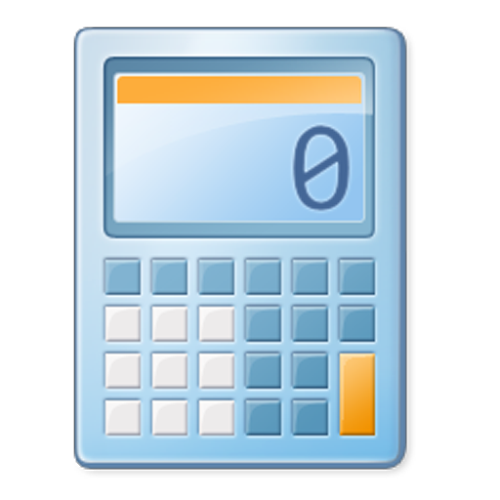 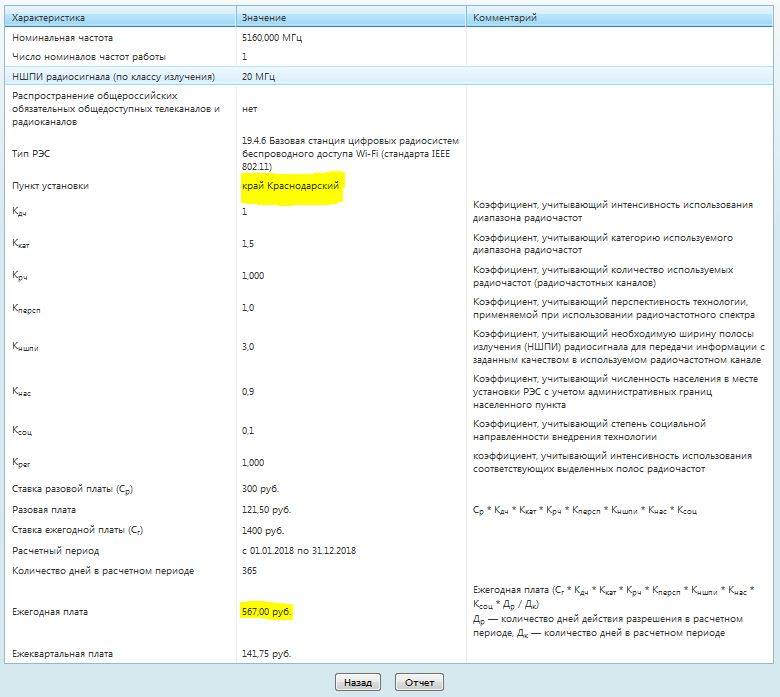 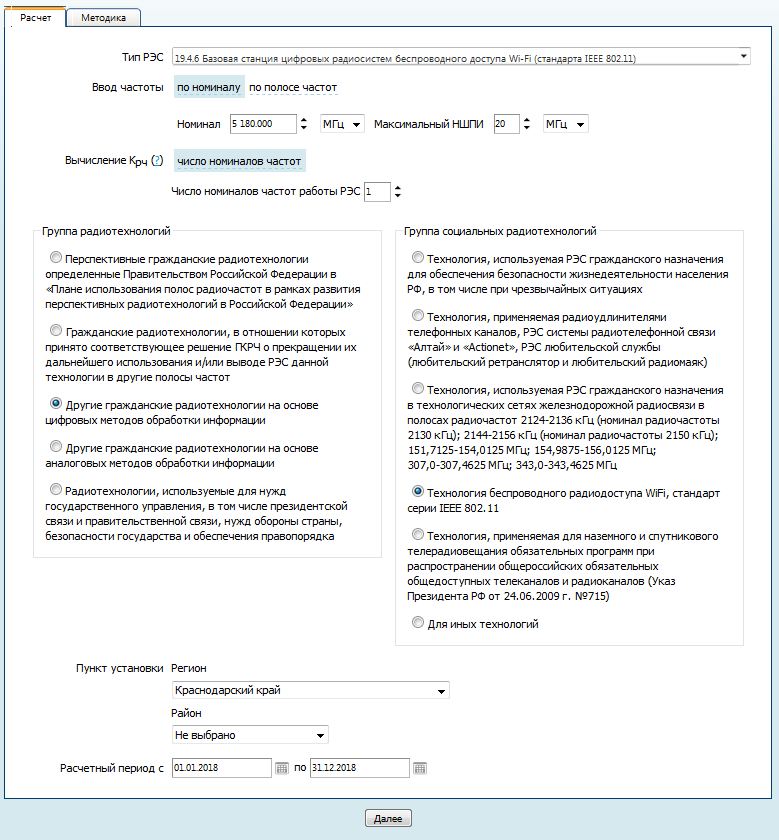 Разовый платеж ~2000 ₽

Платеж за остаток года ~0…2000 ₽

Ежегодный платеж ~500…2000 ₽
Почему с Cambium Networks процесс получения частот проще?
Большинство оборудования low-cost использует Polling
No data
No data
No data
No data
No data
No data
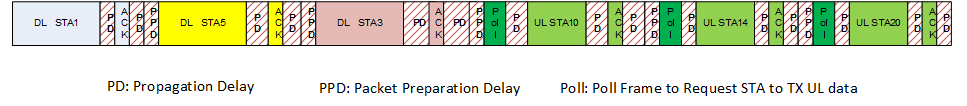 Задержка распространения сигнала (PD) присуща каждой передаче, квитанциям ACK/NACK и повторным передачам в DL и UL.
PD присутствует три раза для каждой передачи (Poll, data, ACK)
Чем мне это грозит?
Базовые станции работают несогласованно и мешают друг другу при работе на близких частотах
Индивидуальные задержки ведут к снижению общего канального времени, доступного для передачи данных.
С ростом количества абонентов задержка растет в арифметической прогрессии, что существенно снижает пропускную способность.
«Глухой» абонент может нарушить работу механизма CCA, вызвать повторные передачи и увеличить задержку для всего сектора.
Как Polling работает в пределах одной БС?
AP1
AP4
… каждая AP начинает передачу/прием независимо от других
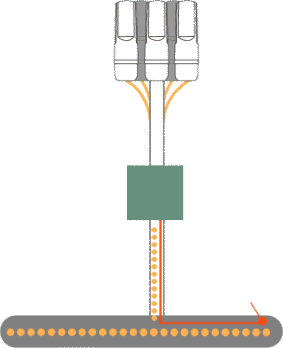 SM
CMM
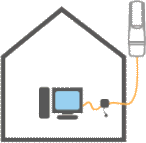 AP2
AP3
AP1
AP2
AP3
AP4
Внутрисистемная помеха
DL
UL
С фиксированным кадром и синхронизацией ситуация иная
Данные для/от всех абонентов плотно «упакованы» в UL & DL
Задержка распространения до всех станций компенсируется защитным интервалом – TTRG
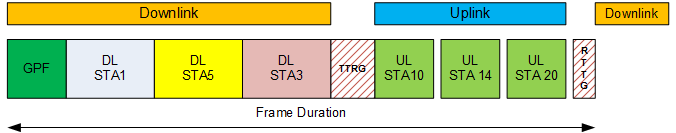 Широковещательное сообщение – расписание многим SM
Данные, квитанции, повторные передачи выстраиваются по расписанию и передаются вплотную друг к другу.
Более эффективное использование доступной емкости канала
Возможность наращивания числа абонентов без ущерба канальной емкости
Сохранение стабильности даже в условиях помех
Где брать синхронизацию?
На рынке есть оборудование со встроенными GPS/Glonass приемниками, либо с внешними синхронизаторами (Cambium Networks, Infinet, Radwin)
При этом только Cambium предлагает возможность синхронизации по GPS/Glonass в сегменте low-cost
Наличие встроенного приемника GPS/Glonass не означает поддержку синхронизации. Приемник может служить источником точного времени для задач логирования (некоторые модели Mikrotik). Внимательно изучайте спецификации и проверяйте информацию!
Синхронизация позволяет: а) снизить до минимума защитный интервал между смежными секторами; б) повторно использовать частоту в секторах «спина к спине»
Последнее свойство позволяет сильно повысить шансы подбора номиналов частот при прохождении экспертизы ЭМС в ГРЧЦ.
В сетях с синхронизацией
AP1
… все AP начинают передачу одновременно, а потом так же одновременно переключаются в режим приема
AP4
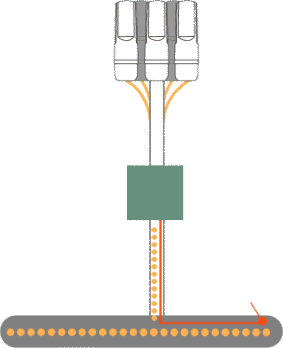 AP2
SM
AP3
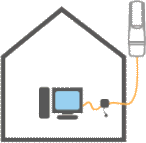 AP1
AP2
AP3
AP4
Синхронизация экономит частотный ресурс
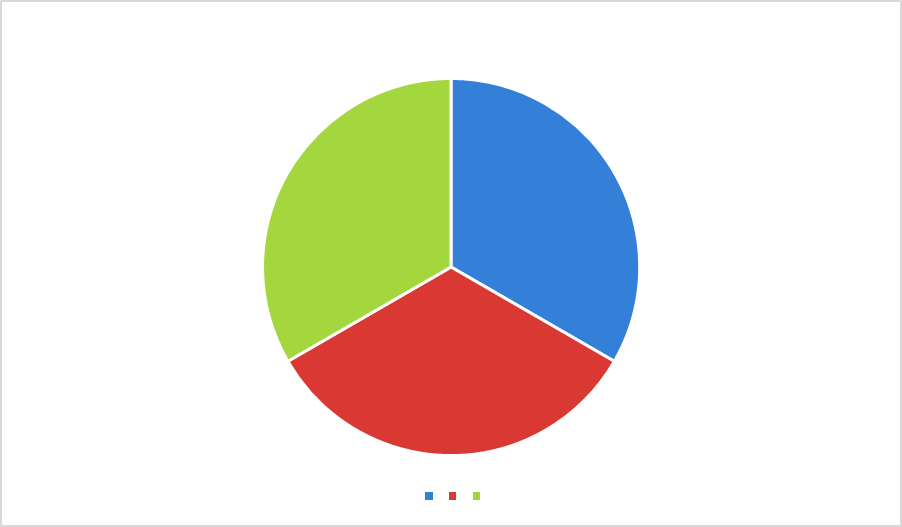 Трехсектоная БС
А
B
C
Сети без синхронизации:
40 МГц
20 МГц
20 МГц
40 МГц
20 МГц
Сети с синхронизацией:
5 МГц
5 МГц
20 МГц
20 МГц
20 МГц
И повышает вероятность получения РИЧ (требуется вдвое меньше номиналов)
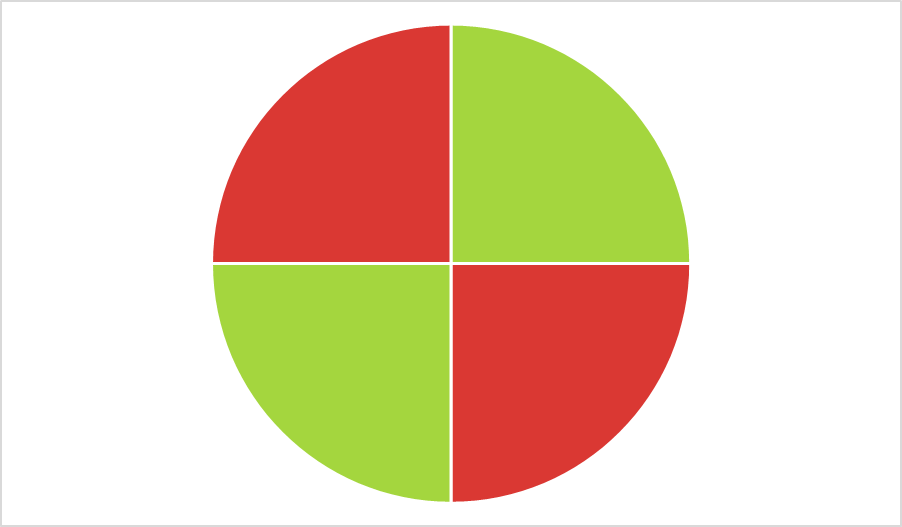 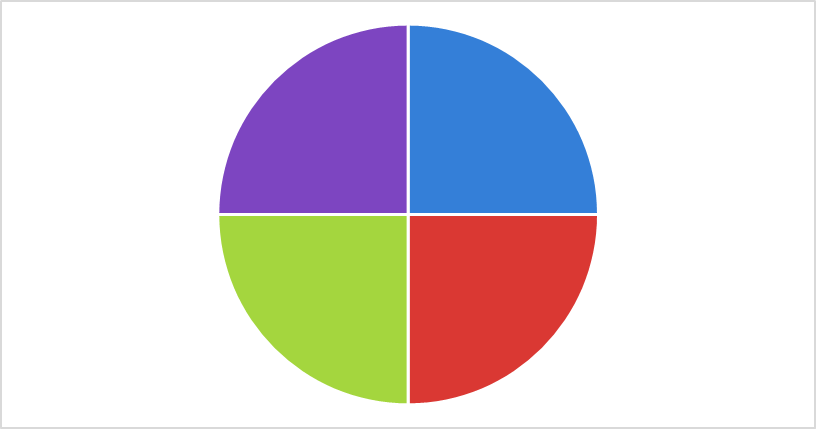 Четырехсектоная БС
А
B
А
B
C
B
D
А
Сети без синхронизации:
40 МГц
40 МГц
20 МГц
20 МГц
40 МГц
20 МГц
20 МГц
20 МГц
Сети с синхронизацией:
5 МГц
20 МГц
20 МГц